What is the importance of large trees to biomass productivity in heterogeneous forests?
Gauthier LIGOT
 Dakis-Yaoba OUEDRAOGO, Sylvie GOURLET-FLEURY, Sébastien BAUWENS, Yves BROSTAUX, Xavier MORIN, Fidèle BAYA, Jean-Louis DOUCET, Adeline FAYOLLE
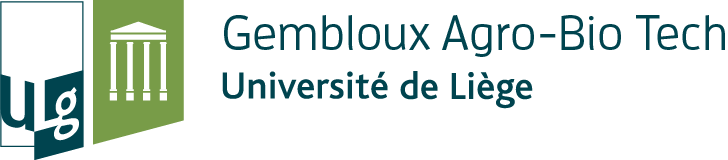 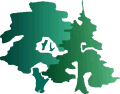 Gauthier LIGOT
gligot@ulg.ac.be
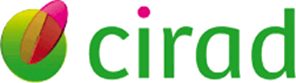 [Speaker Notes: C’est fin de journée, on est tous un peu fatigué, moi y compris, alors j’ai envie de commencer par un petit vote à main levée: Qui penses que les arbres de grandes dimensions ont un rôle prépondérant pour la production de biomasse en forêt irrégulière? Qui dit oui? Qui dit non? Qui pense que la réponse est évidente?

Bon maintenant vous allez devoir attendre la fin de l’exposé pour savoir si vous avez eu raison…]
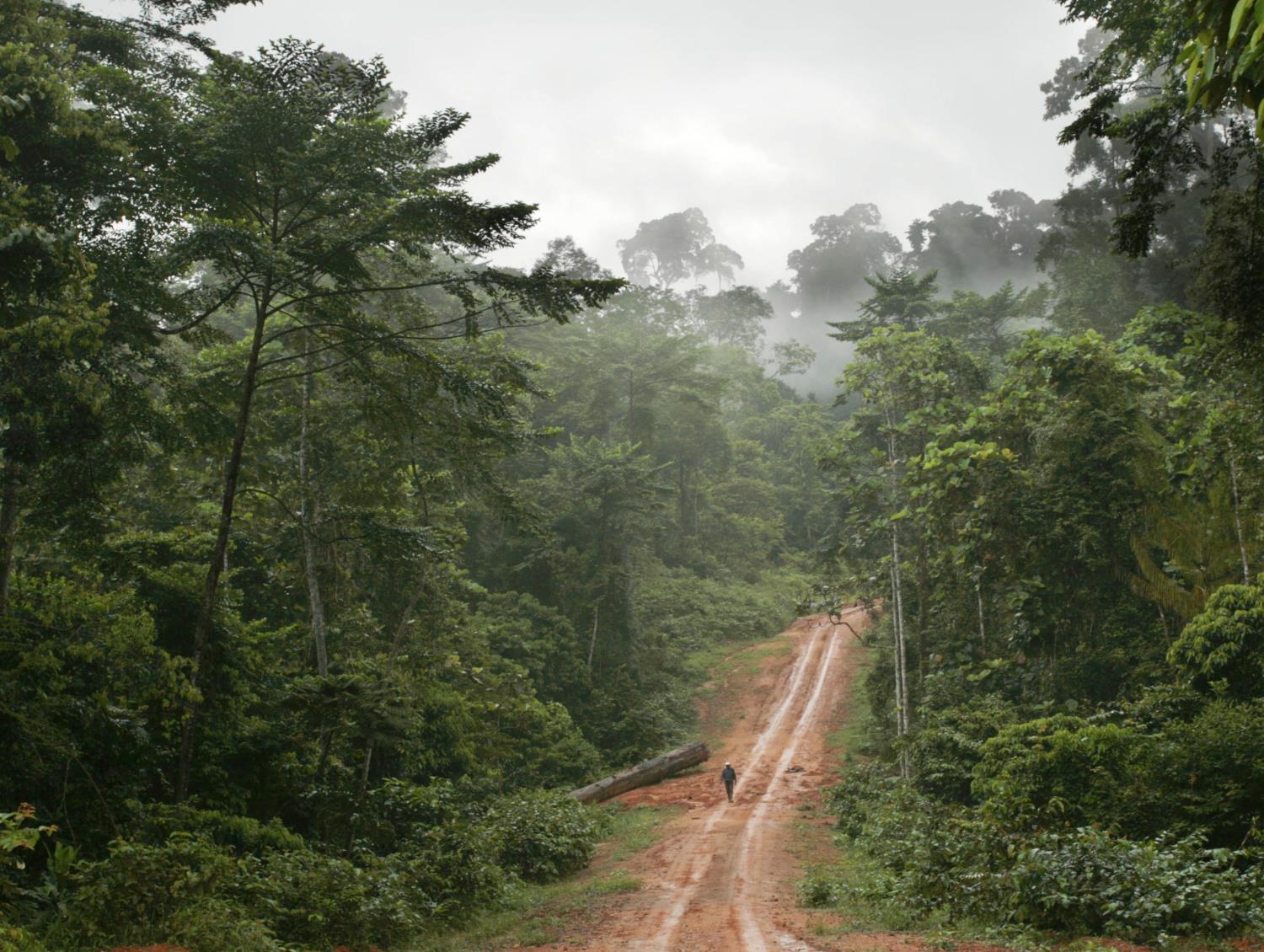 [Speaker Notes: Bienvenu en forêt tropicale d’afrique centrale… Comme ailleurs sur la planête, on préfère des systèmes d’exploitation sélectif, seul quelques arbres sont coupé par ha et plus de grandes surface en un coup. Contrairement à la gestion traditionnelle, il faut donc gérer des forêts très complexes dans lesquelles des arbres d’espèces, de taille, d’âge diversifiées coexistent.]
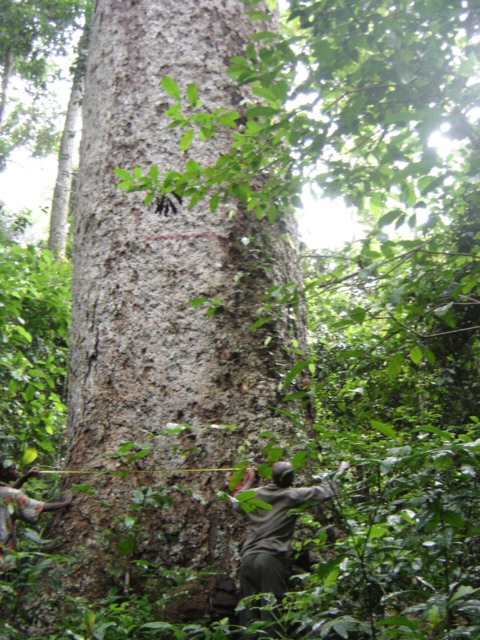 Large trees a key structural characteristic of complex forests
[Speaker Notes: Pilier de la structure de ces forêts autant en termes de biomasse qu’en termes d’habitat pour la biodiversité]
Large trees are scare but their abundance drives stand biomass and carbon stocks
Density of large trees explains 70% of above-ground biomass (AGB) variation across the tropics
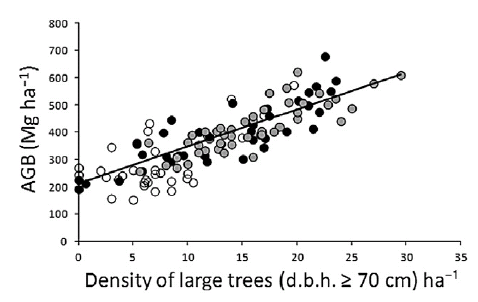 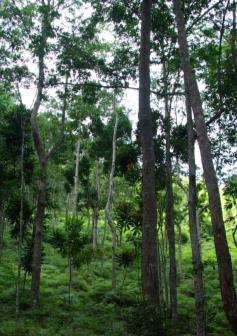 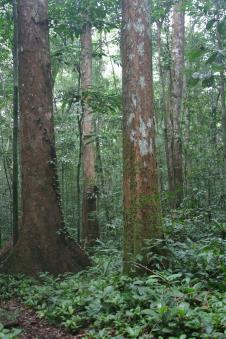 Asia393 Mg.ha-1
Neotropics287 Mg.ha-1
Africa418 Mg.ha-1
Slik et al. 2013 GEB
[Speaker Notes: Aussi bien à une échelle régionnale que pan-tropicale,

The density of trees with a DBH ≥ 70 cm have been linearly related to plot AGB, with 70% of variation explained.
The density of large trees also explain the difference in AGB between the Neotropics  (Southern and Central America), Africa and Asia]
The role of large trees to annual biomass production
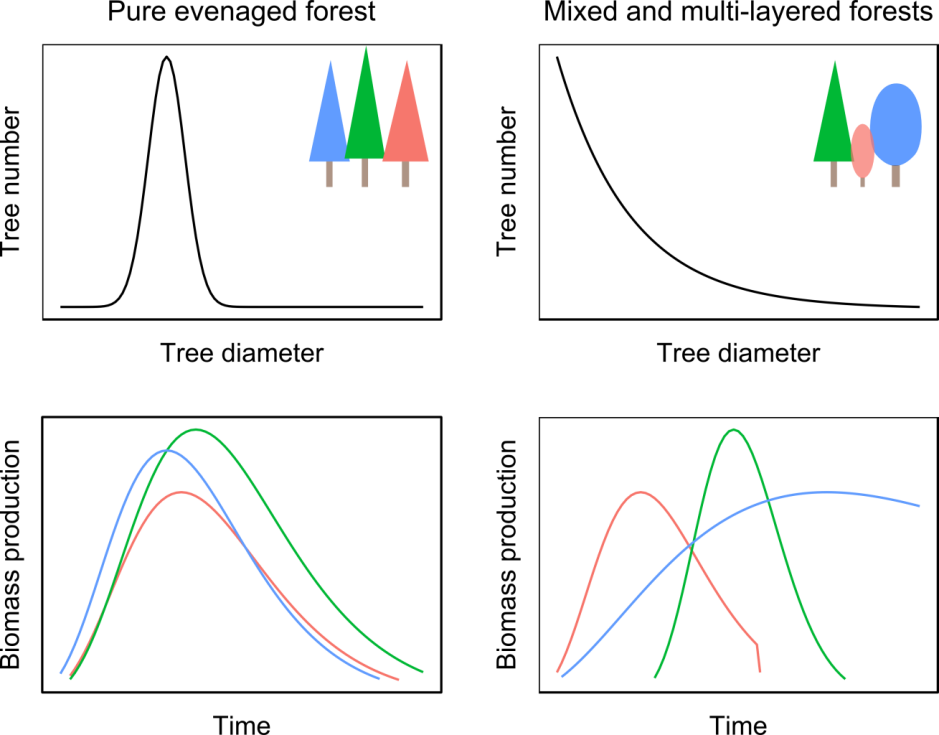 The role of large trees to annual biomass production
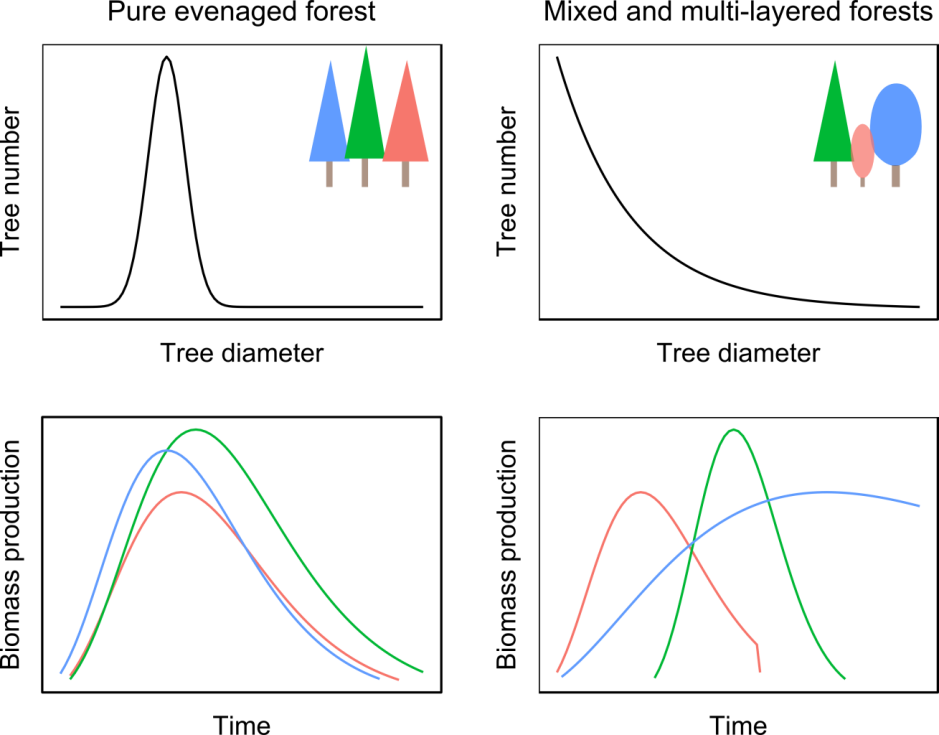 Size- or age 
decline
The role of large trees to annual biomass production
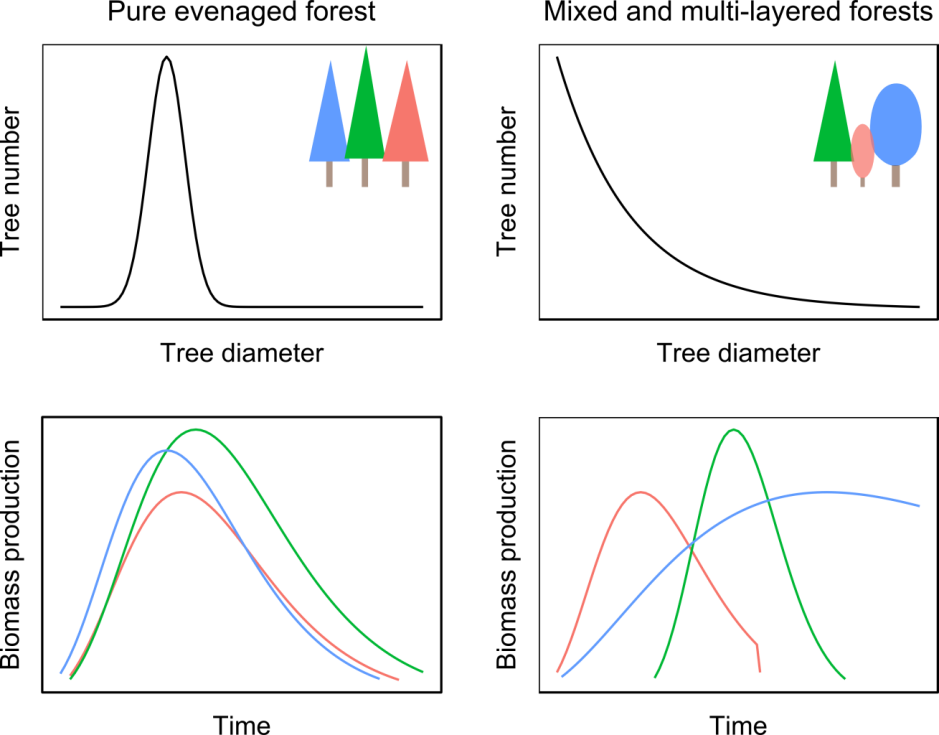 [Speaker Notes: En peuplement irrégulier, il n’y a plus de lien entre le temps, la taille des arbres et la production]
The role of large trees to annual biomass production
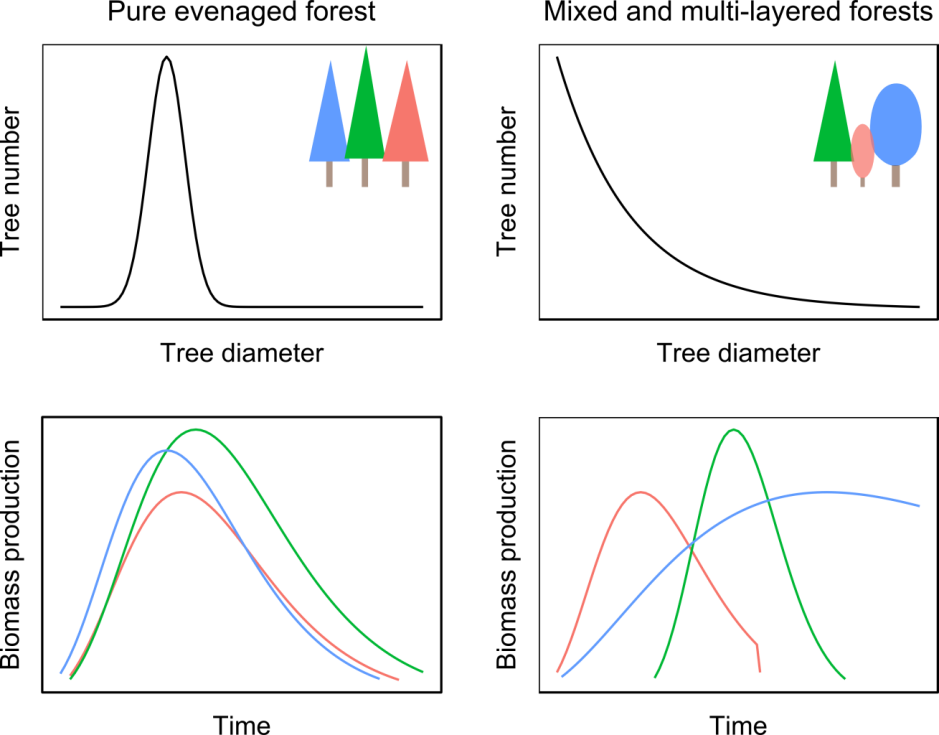 Long-living
species
Mortality
Recruitment
The role of large trees to annual biomass production
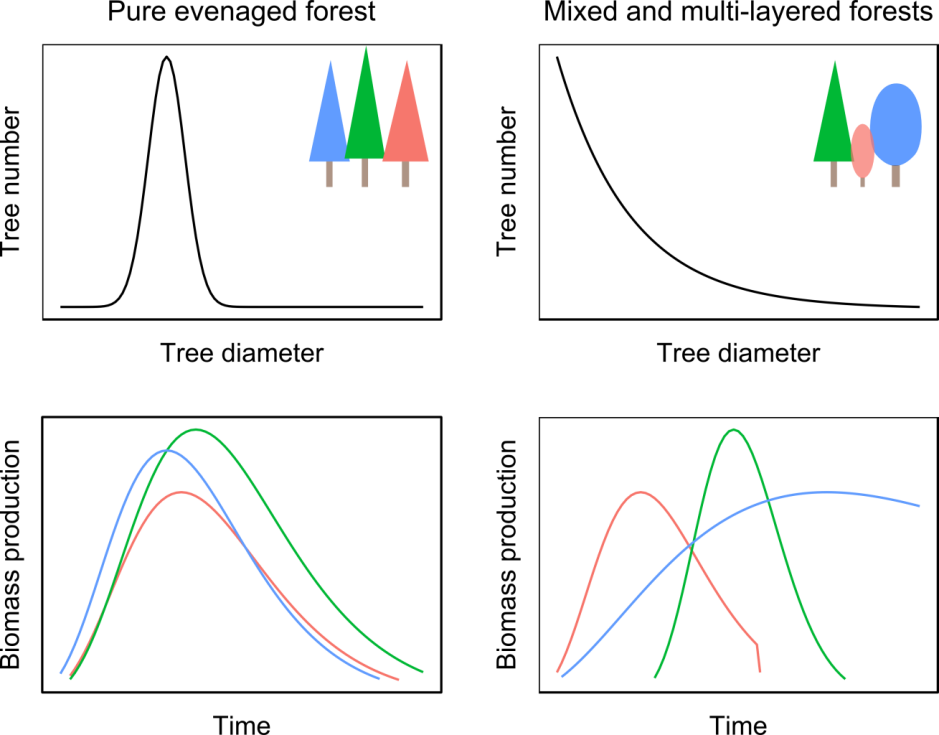 Few large trees 
of varying size, 
age, species 
and life history
Large trees ≠ senescent biomass stock
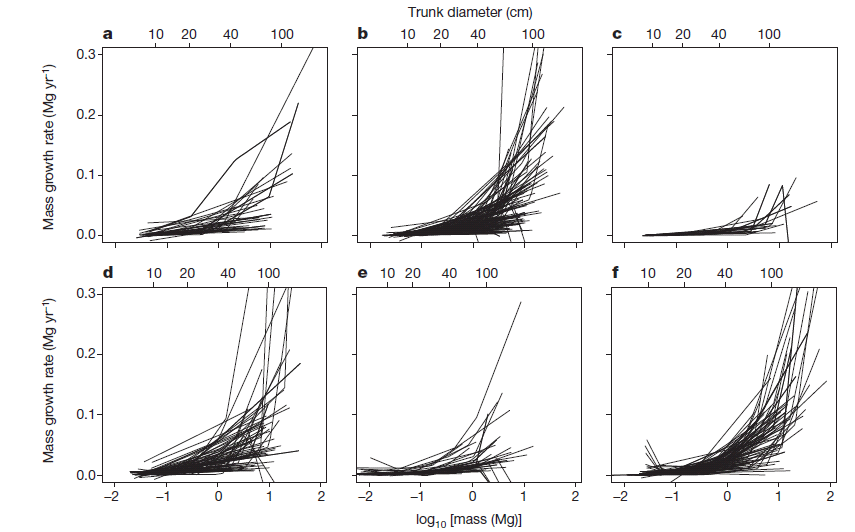 Africa 
(Cameroon + DRC)
Australia
Asia
Central andSouth America
Europe (Spain)
North America (USA)
Stephenson et al. 2014 Nature
[Speaker Notes: The important contribution of large trees to biomass and carbon accumulation has also been demonstrated.
A recent analysis demonstrated a continuous increasing mass growth rate with tree mass thus highlighting the huge contribution of large trees to carbon accumulation in forest ecosystems (Stephenson et al., 2014).
The pattern has been identified using a segmented regression and the log-transformation of the x-axis suggests an exponential relationship (and not a power relationship).]
Large trees mortality could drive net biomass change
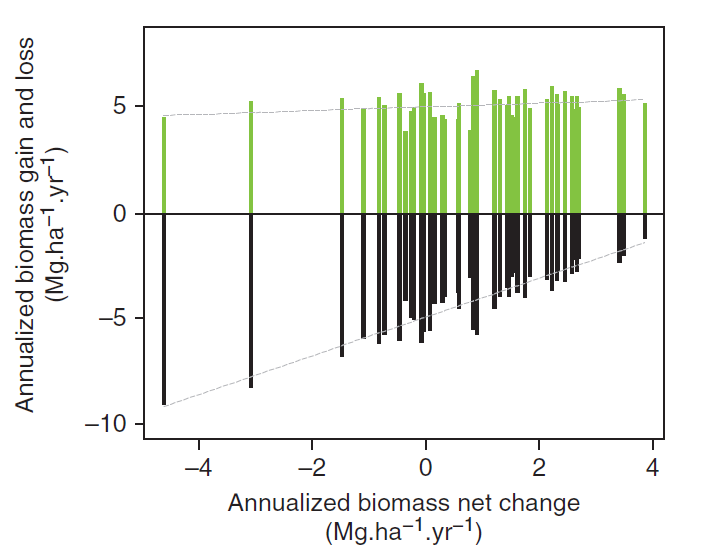 Biomass gains
Tree growth, recruitment
Biomass losses
Tree mortality
Rutishauser et al. 2010 J. Veg. Sci
Mainly due to mortality in large trees
[Speaker Notes: Dans ce graphique, 

En x : l’évolution nette de biomasse, i.e. gains – pertes
En y : soit les gains en valeurs positives, soit les pertes en valeurs négative

l’auteur, Ervan Rutishauser a choisi d’utiliser des barres plutôt que des points, mais dans ce cas vous pouvez analyser ce graphique en regardant l’extrémité de chaque barre comme un point.

On y remarque que les pertes (donc la mortalité) est corrélée avec l’évolution net de biomasse alors que cette corrélation est très faible avec les gains. Dans certains cas, la mortalité influence donc plus l’évolution net de biomasse comparativement au gain. En d’autres termes, les gains sont assez constant aussi bien dans les forêt qui ont un bilan en biomasse positif ou négatif…]
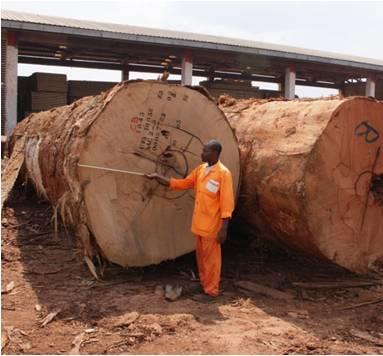 The productive role of large trees at the forest scale
A crucial question
Carbon cycle and climate mitigation
Forest management
Conservation

A large variety of point of views
Observation scale
Ecology and Forest Sciences

Interactions of processes operating at tree and stand levels
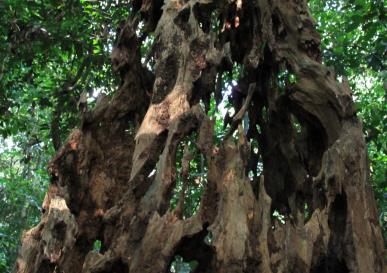 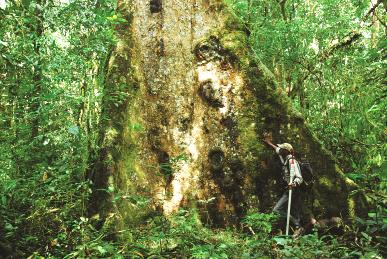 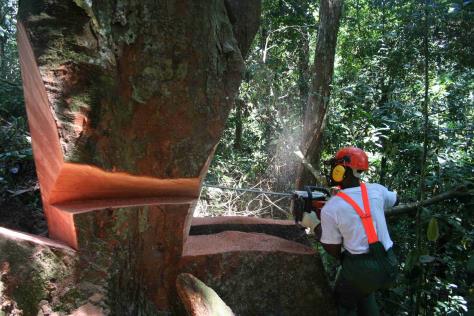 Research question and hypotheses
Clarify the relative role of large trees in biomass production at the stand level in complex forest
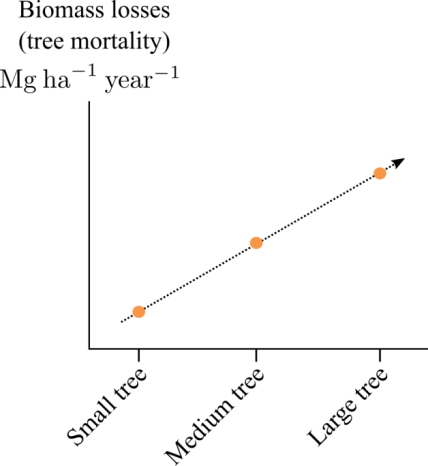 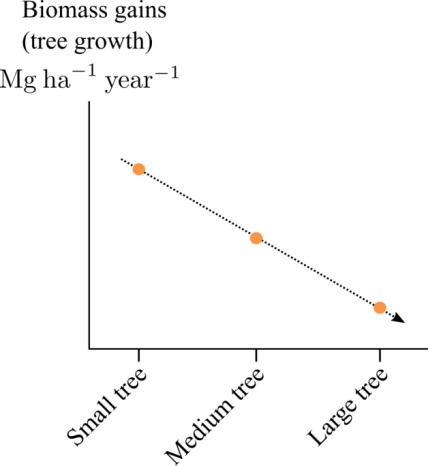 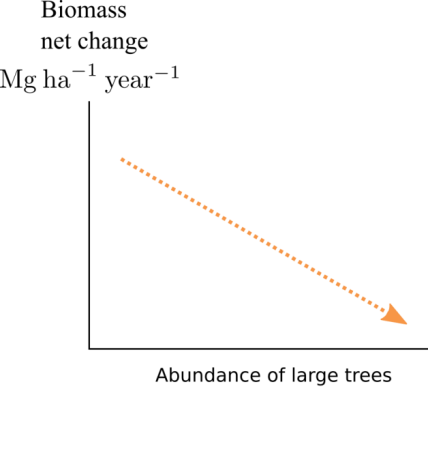 Sum of the biomass gains 
of every small trees 
per area unit
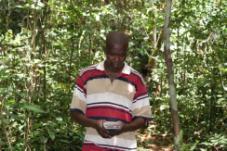 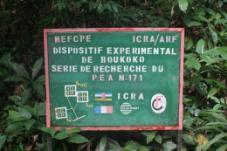 The M’baïki long-term silvicultural experimentStudy species and plotsComputing biomass gains and losses at the 4-ha plot scale
MATERIAL & METHODS
[Speaker Notes: To test these hypotheses, we used the data of the M’baiki long-term silvicultural experiment]
The M’baïki site
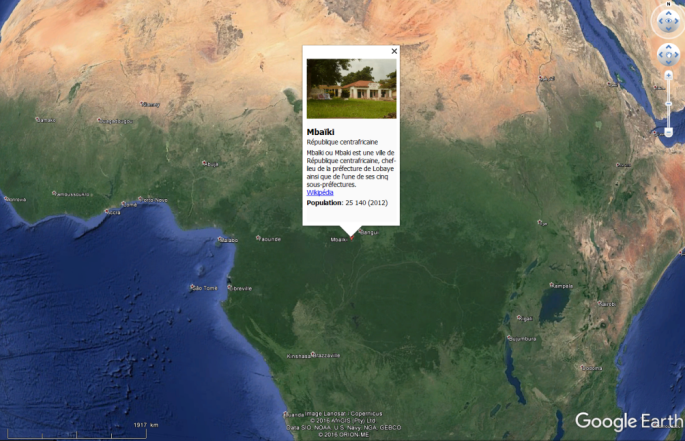 Location : Central African Republic

Permanent sampling plots
10 plots (4-ha) established in 1982
All trees (dbh≥10cm) marked, geo-referenced and identified

Silvicultural treatmentsControl plots (3×4 ha)
logged plots (3×4 ha) between 1984 and 1985 
Logged and thinned plots (4×4 ha) between 1984 and 1987
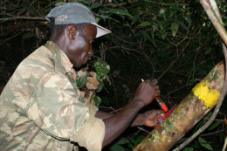 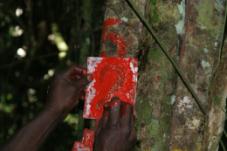 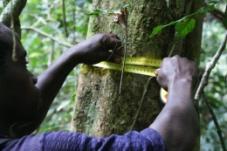 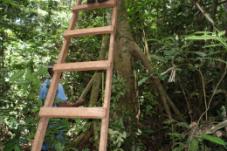 [Speaker Notes: République centrafricaine. Average annual rainfall is 1739 mm (1981–2008) with a 3-months dry season. Annual average monthly temperature is 24.9°C (19.6–30.2 °C, 1981–1989). The site is located on a large plateau (500 to 600 m a.s.l.). Soils are deep ferralitic soils, classified as acrisols in the WRB system. The vegetation belongs to the semi-deciduous moist forest (and specifically to the moist Central African type).]
Data selection
1992 – 2012 period
A total of 29,729 trees of 225 taxa including 200 species, 151 genera and 54 families
Eg. Entandophragma cylindricum (12.4 % of AGB in large trees in 1992), Triplochiton scleroxylon (9.4%), Terminalia superba (7.3%), Manilkara mabokeensis (7.2%) and Petersianthus macrocarpus (5.0%).
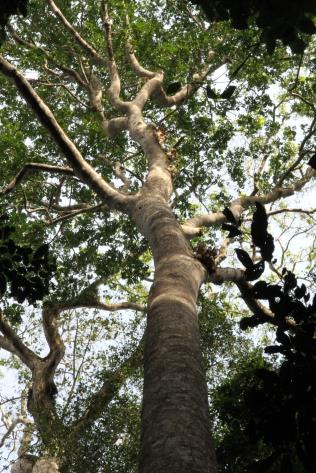 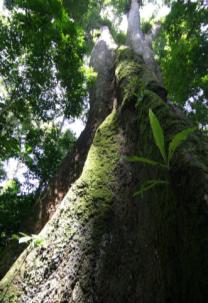 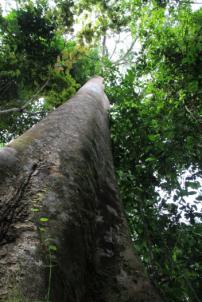 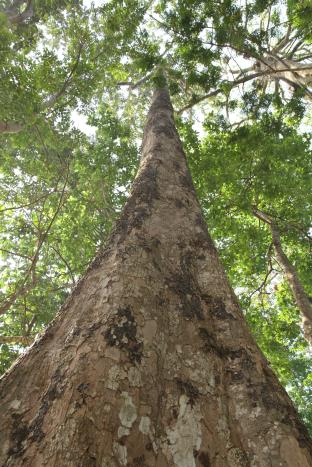 Khaya anthoteca(Meliaceae)
Entandophragma cylindricum (Meliaceae)
Triplochiton scleroxylon(Sterculiaceae)
Terminalia superba (Combretaceae)
[Speaker Notes: Due to identification issues, we used the long term growth data over the 1992-2012 period
Sapelli, Ayous, Fraké, Acajou

En réalité, d’avantage d’espèce ont été identifiée depuis 1992.]
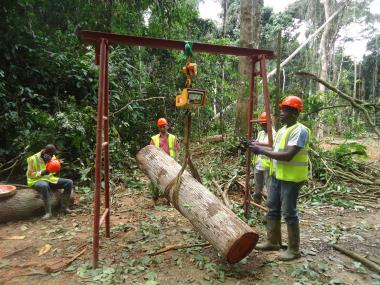 Biomass computation
Allometric relationship for moist tropical forests 
(BIOMASS R Package)

AGBi = 
WDs × exp[-1.499 + 2.148×ln(DBH) + 0.207×ln(DBH)2 - 0.0281×ln(DBH)3]


biomass gain = the sum of the biomass growth of all surviving trees
recruitment = Biomass recruited is the sum of the biomass of all trees that attained 10-cm DBH
biomass loss = the sum of the biomass of all trees that died
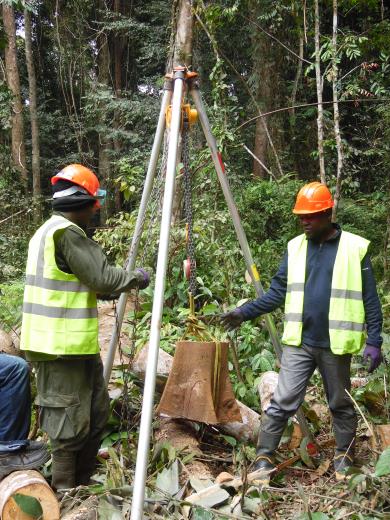 Chave et al. 2005 Oecologia
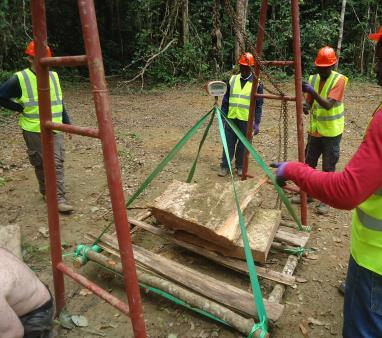 Statistical analyses
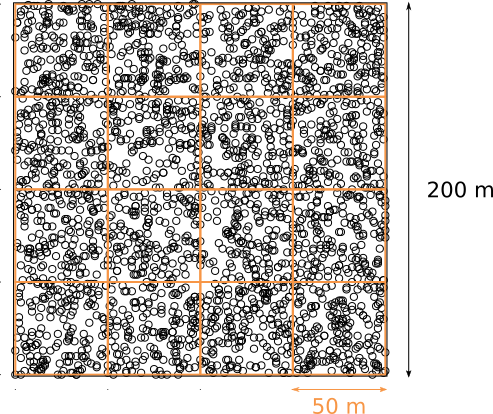 8 DBH classes of ≥ 20 cm

3 DBH classes: 
small : 10-30 cm 
medium : 30-70 cm
large trees : >70 cm
10 plots of 4 ha
Compute biomass gains and losses for each plot, subplot and size class
Compute confidence intervals of 4-ha plot
Biomass estimates bootstrapping over 0.25-ha subplots
160 subplots of ¼ ha
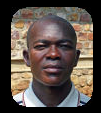 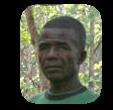 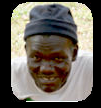 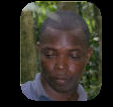 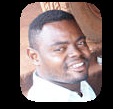 Biomass stock of large trees
Biomass gains and losses of large trees
Biomass net change versus abundance of large trees
Results & Discussion
[Speaker Notes: I will now show some results, 
BUT I first wanted to give a special attention to our centrafrican colleagues of the Mbaiki experiment that have been living hard time since march 2013]
Stand structures along a gradient of forest perturbation
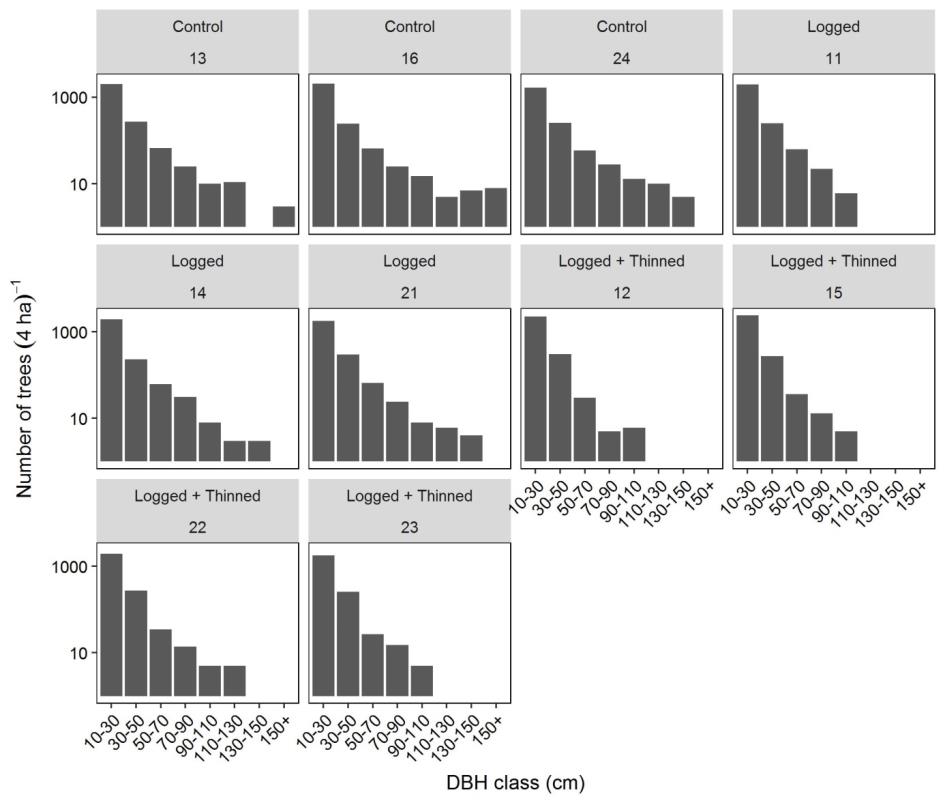 Basal area : 23 – 36 m²/ha
QSD : 24 – 28 cm
N : 523 – 603 trees/ha
%N large trees : 0.5 - 2.8%

%AGB large trees : 17 – 49%

Biomass net change : 
1.1 – 9.2 Mg ha-1 year-1
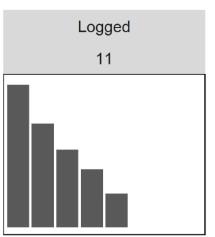 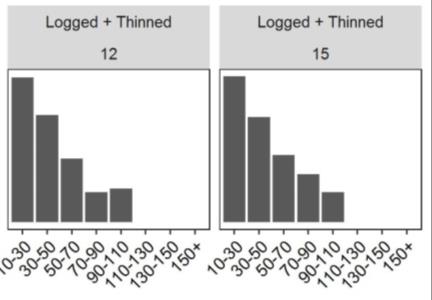 Stand structures along a gradient of forest perturbation
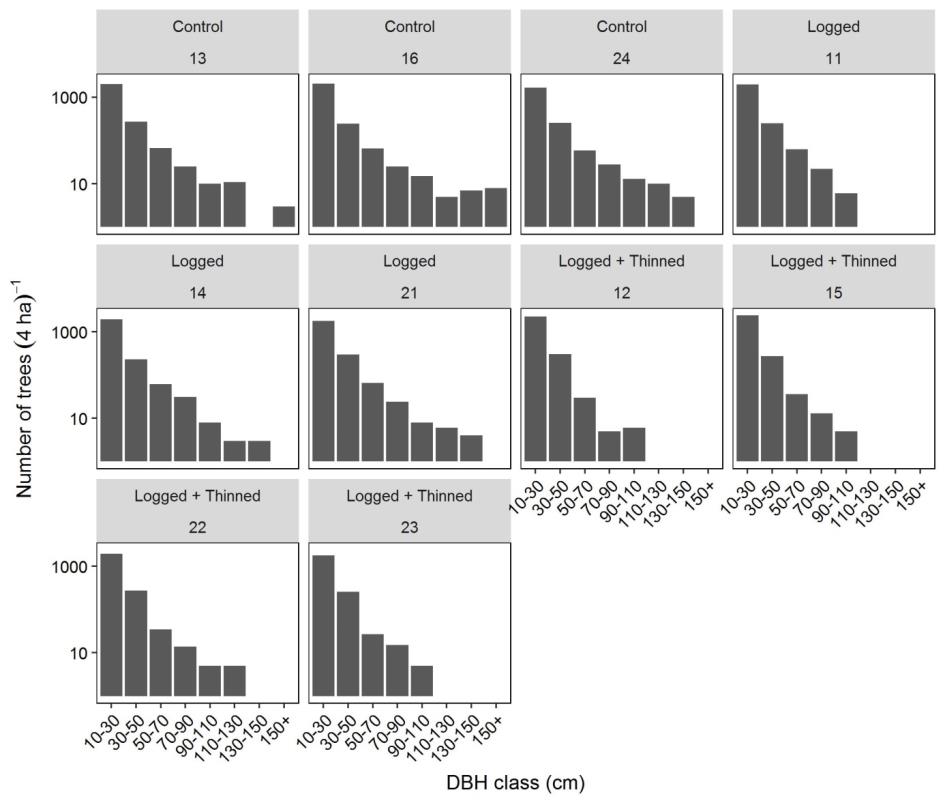 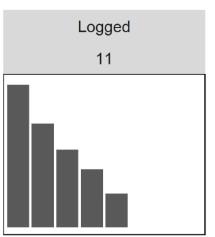 Large trees (DBH > 70 cm) 
= very diverse trees!
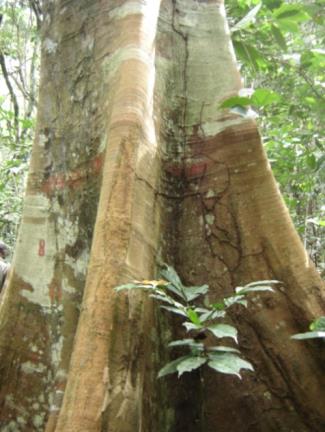 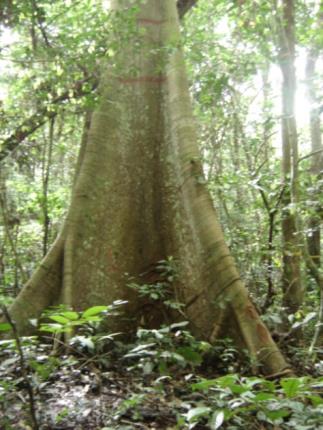 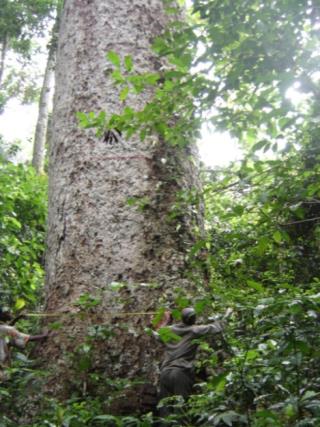 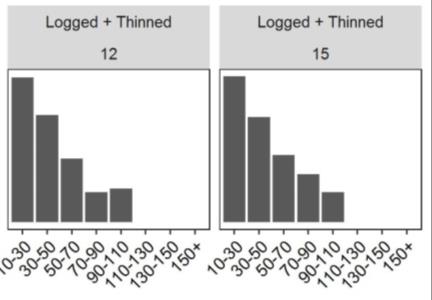 Biomass stock increased with the abundance of large trees
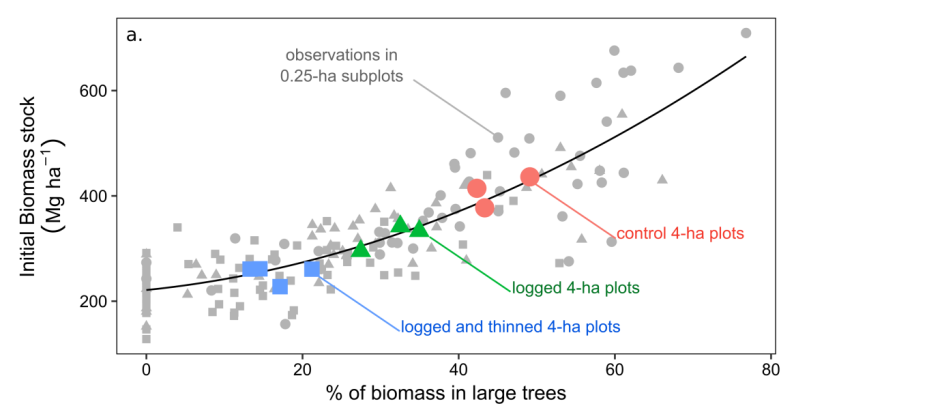 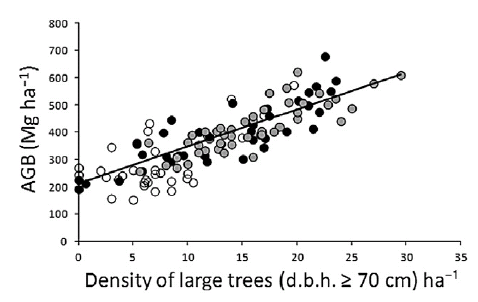 Abundance of large trees well predict total biomass stock (r=0.984, n=160) 
Even at a very local scale
Asia
Neotr
Africa
Slik et al. 2013 GEB
Biomass net change decreased with the abundance of large trees
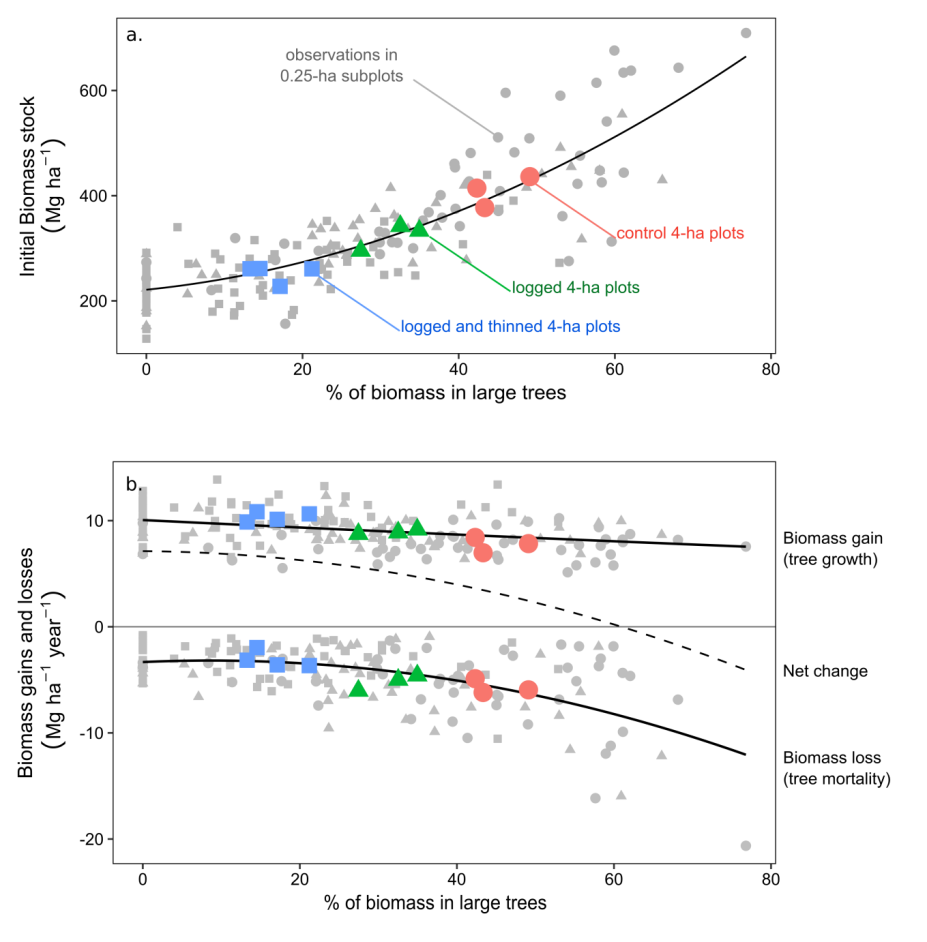 [Speaker Notes: Plots with high abundance of large trees are then also plot with high initial stock of biomass
stand biomass loss increased with the abundance of large trees probably as a combined effect of higher tree mortality rates among all tree size classes and higher initial biomass stock]
Contribution to plot biomass gains and losses
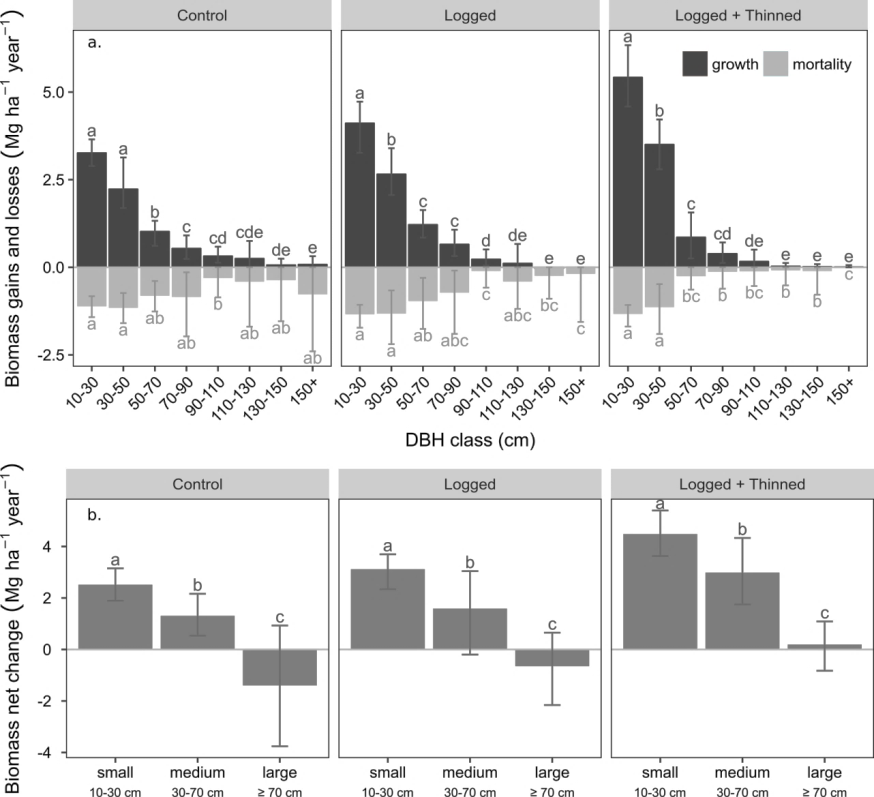 The few large trees produced substantially less biomass then the numerous small trees
Loss of biomass of large trees could be as important as that of small trees
[Speaker Notes: no clear trend was observed regarding the loss of biomass with tree size.
The loss of biomass in large trees depends logically on the initial stock of large trees and then also on the intensity and frequency of past perturbations]
Contribution to plot biomass gains and losses
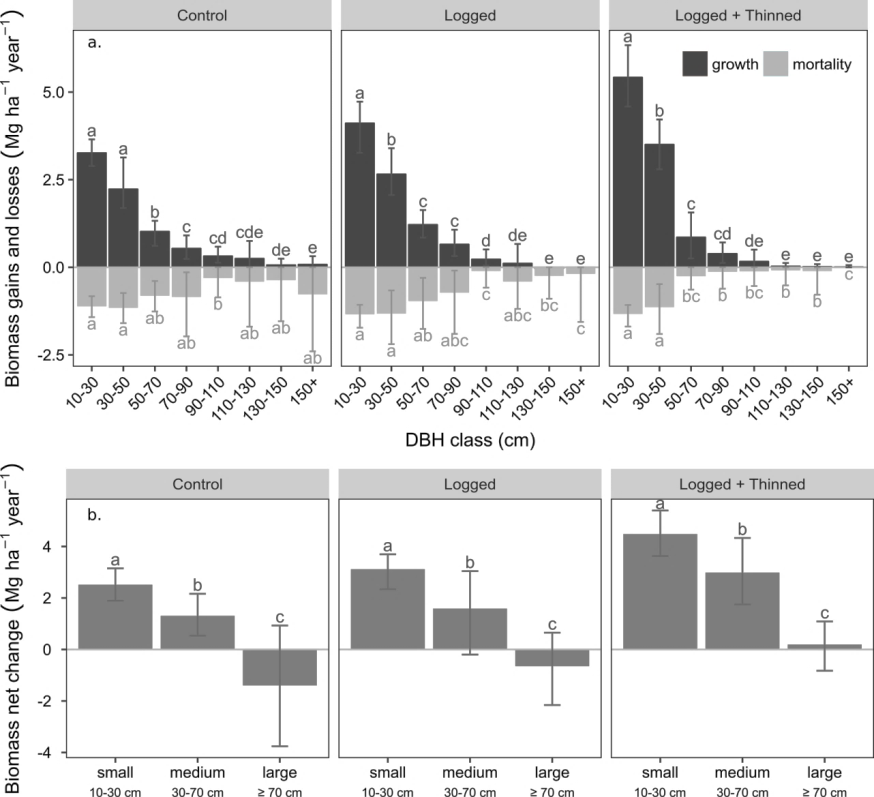 The few large trees produced substantially less biomass then the numerous small trees
Loss of biomass of large trees could be as important as that of small trees
=
Contribution to plot biomass net change decreased with tree size and that of large trees ≈ 0
[Speaker Notes: no clear trend was observed regarding the loss of biomass with tree size.
The loss of biomass in large trees depends logically on the initial stock of large trees and then also on the intensity and frequency of past perturbations]
Conclusions
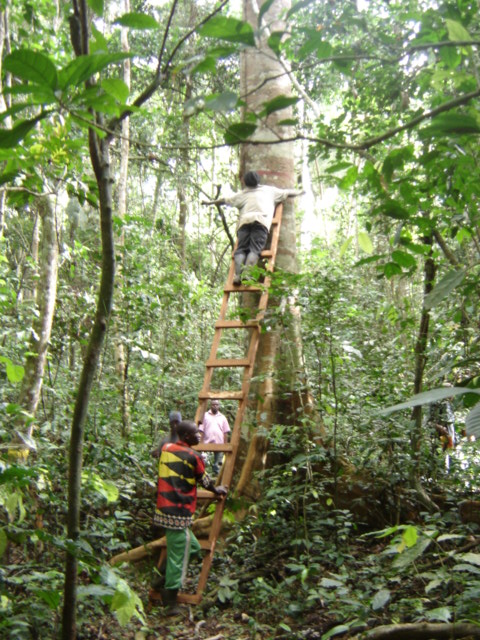 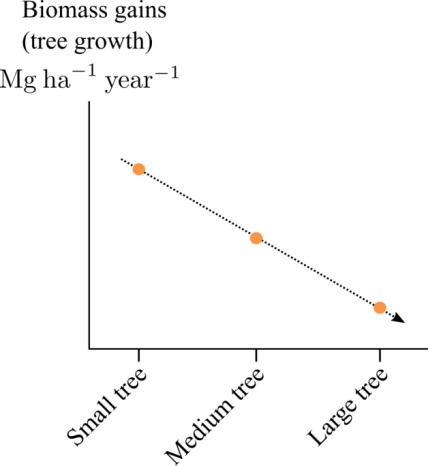 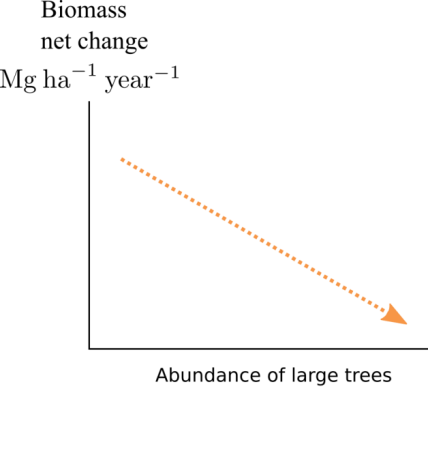 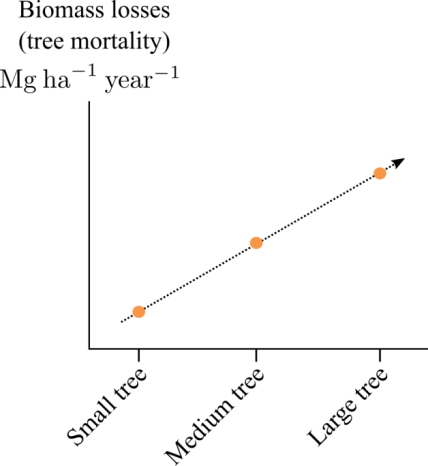 Not in contradiction with the results observed at the tree level
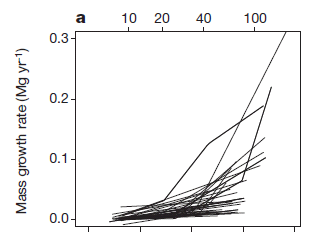 Africa 
(Cameroon + DRC)
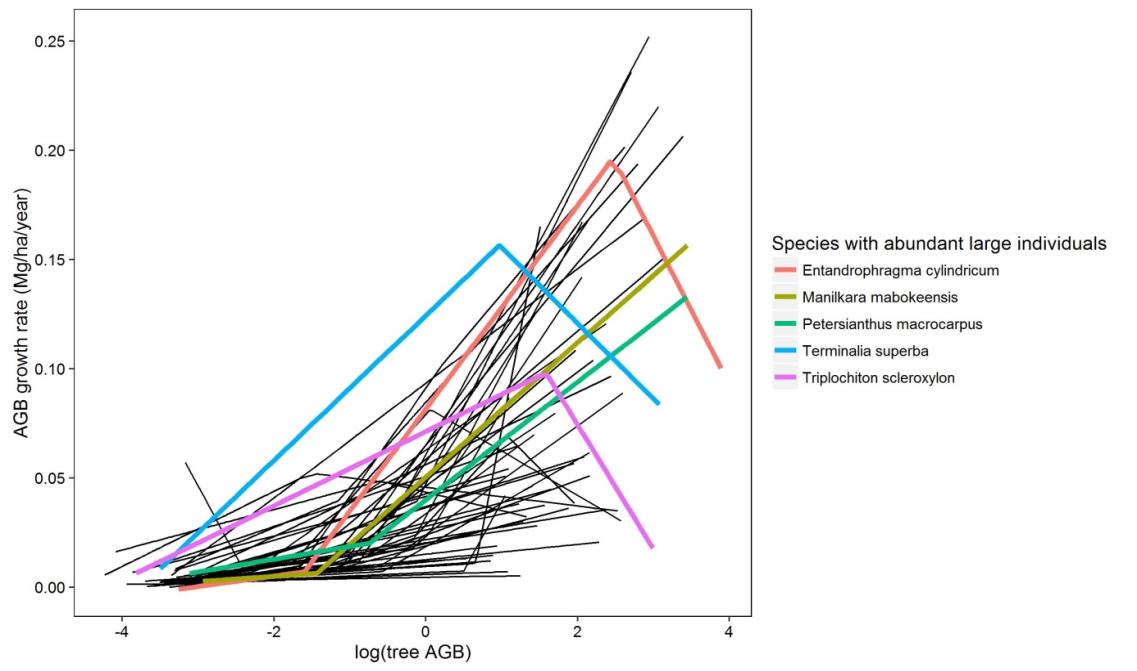 Stephenson et al. 2014 Nature
[Speaker Notes: Some large individuals may indeed show large and sustained biomass increment but such large increment does not reflect the production of biomass in large individuals at the plot level
As reviewed by Sheil et al. (2016), individual and aggregated trends in biomass production can be distinct, for example, because large trees experience during their life different competitive environment than most small trees.
Part of the novelty of our study is to clearly demonstrate that despites high growth rate of some large individuals, the contribution of large trees to stand biomass net change is likely limited in comparison to that in small trees.]
In terms of biomass or carbon only …Forest with abundant large trees = high capital investmenthigh risk level low profitability rates
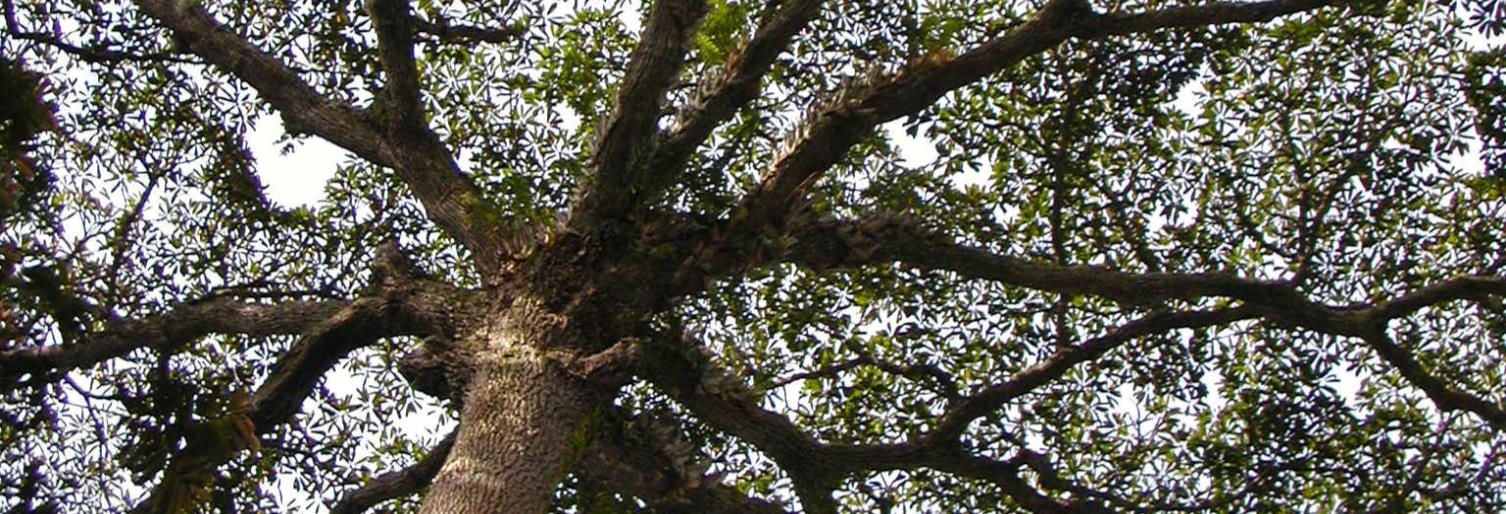 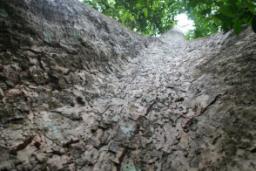 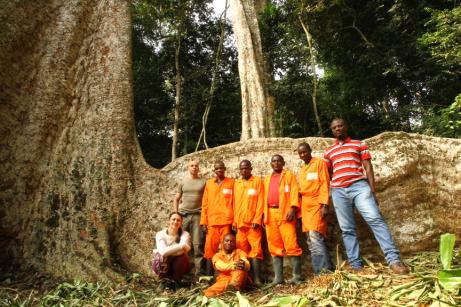 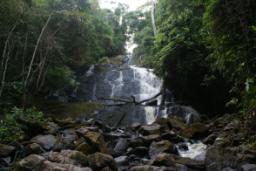 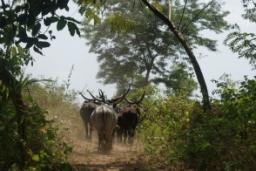 Photo credit :
© Jean-Louis Doucet, Jean-Yves de Vleeschouwer, Dakis-Yaoba Ouédraogo ,
Adeline Fayolle, Sebastien Bauwens
Gauthier Ligot
gligot@ulg.ac.be
Stand structure
Biomass gains, losses and net changes
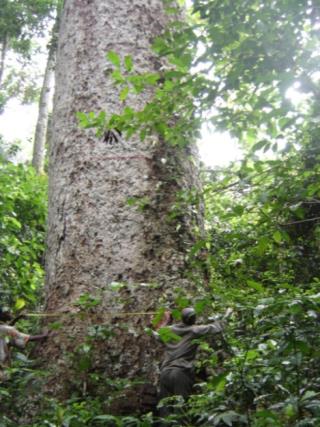 Importance of large trees along a gradient of forest perturbation
%AGB large trees : 17 – 49%
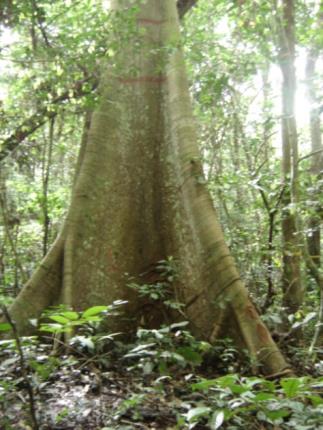 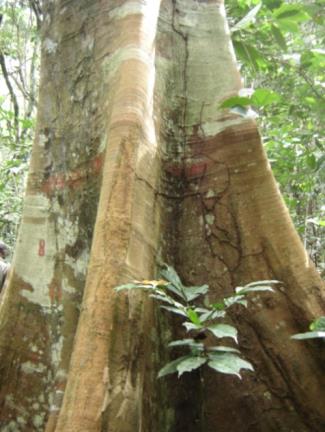 Large trees (DBH > 70 cm) 
= very diverse trees!
[Speaker Notes: The definition of large trees is inevitably ecosystem-specific 
large trees include trees of very different sizes, ages, shapes and species
large trees spaed trees of diameter ranging from 70 cm to 221 cm.]